Deescalating Problems in the Workplace
City Of Mount Airy
Introduction
The City of Mount Airy recognizes that there will be times when our employees will have to deal with upset and even irate Individuals. 
This Includes confrontations with our coworkers.
Knowing how to deescalate a situation is crucial before the situation festers to a more critical state.
This presentation will present techniques for dealing with verbally aggressive individuals.
Stay Calm
It is not possible to reason or problem solve with a person who is enraged.
THIS INCLUDES YOU.
Effective Communication skills are the key to resolving and deescalating a situation.
A persons anger is usually misdirected towards you.
Water turned off
Didn’t get a permit
Didn’t get hired or was fired
Individuals want a sounding board to vent frustrations.
Listen Carefully
Listen carefully to the individual.
Active Listening requires a lot of effort and cannot be accomplished when we are distracted. 
Failure to devote attention can make the individual fell like you are disinterested in their needs or problems.
This can escalate the individual’s anger.  (Hand Shake)
SPEAK CALMLY
Speak calmly
Your conversation should be at an average volume.
Keep your frustrations in check.
Avoid Yelling and screaming. Once started it is difficult to tone it down.
Do not argue or try to convince.
Don’t be defensive, judgmental or condescending. 
It takes 2 to argue. Remove one of the factors and you don’t have an argument. 
 Complaints can normally be solved.
EXPRESS
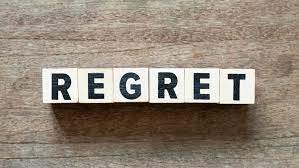 Express Regret
Express regret even if you are not the cause of the problem.

When said sincerely, the words, “I’m sorry” has been shown to remove as much as 95% of most people’s anger.

“I’m sorry this has happened to you, let me see if I can help you”
“I can see why you are upset” 
“I will work with you to get this resolved.”
Empathize
Empathize with the person’s concerns.
Put yourself in their shoes.
Affirm their anger/concerns. This shows you recognize it and your willingness to respond.
Rejection or dismissing their anger usually makes things worse.
Bad responses;
“Stop complaining, You are just lucky to have a job” or “I don’t care”, “It’s not my job” or  “I can’t do anything for you”
Remember you can always do something. Make a call, direct them to someone who can give them an answer.
Focus on the solution, not the problem
Pursue the root of the issue to find a solution.
Clarify and break down the problem to get to solution.
Give and request specific feedback so you can understand why the other party is unhappy. 
Once you find the root, focus on finding a solution. 
By doing so you are more likely to respond in a way that is more professional and helpful.
Responses: “So, let me get this right” , “Let me see if I got this correct”, I’ll do what ever I can to help you”.
ANGER
aNGER
Anger does not disappear if we refuse to deal with it. 
However, no employee is expected to put up with vulgarity and/or threats.
Individuals should be told you understand their frustrations and are willing to help, BUT you will not tolerate offensive language and threats. 
If the vulgarity or threats continue, hang up or walk away. 
Notify your supervisor
Document the incident
Call the police department if physical threats are made to any of our employees.
Do not answer abusive questions. “Are you stupid” Is everyone where you work an @$$#*?”
Treat other individuals like you want to be treated
Positive work environment
It is important to be polite and maintain a positive work environment.
Treat people like you would like to be treated.
Avoid gossip and discussing personal issues not directly related to work.
Be aware of your resources for back up.
Supervisor
Department Head
HR Director
Police Department (Panic Alarm)
Safety Coordinator
Other team members